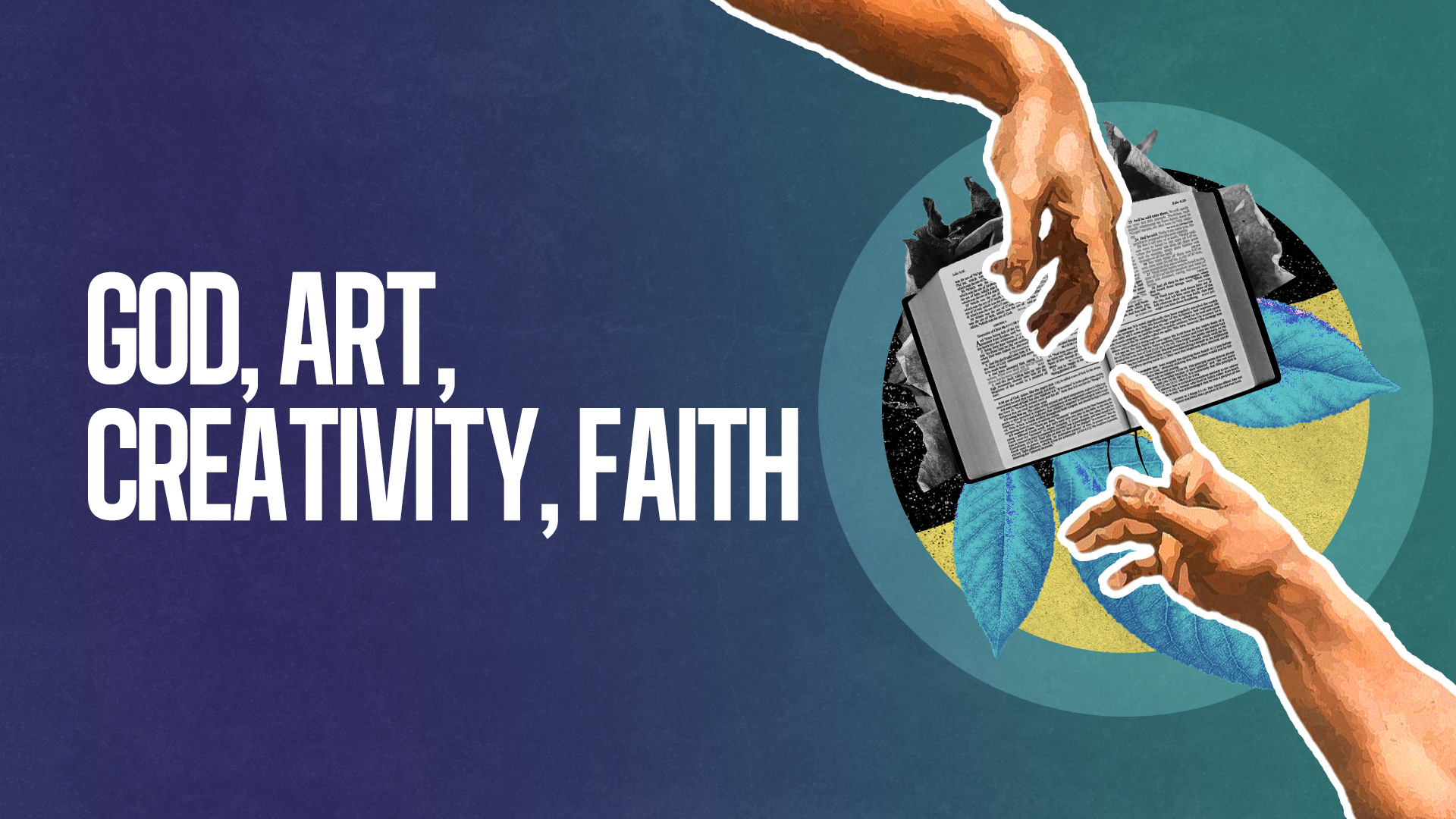 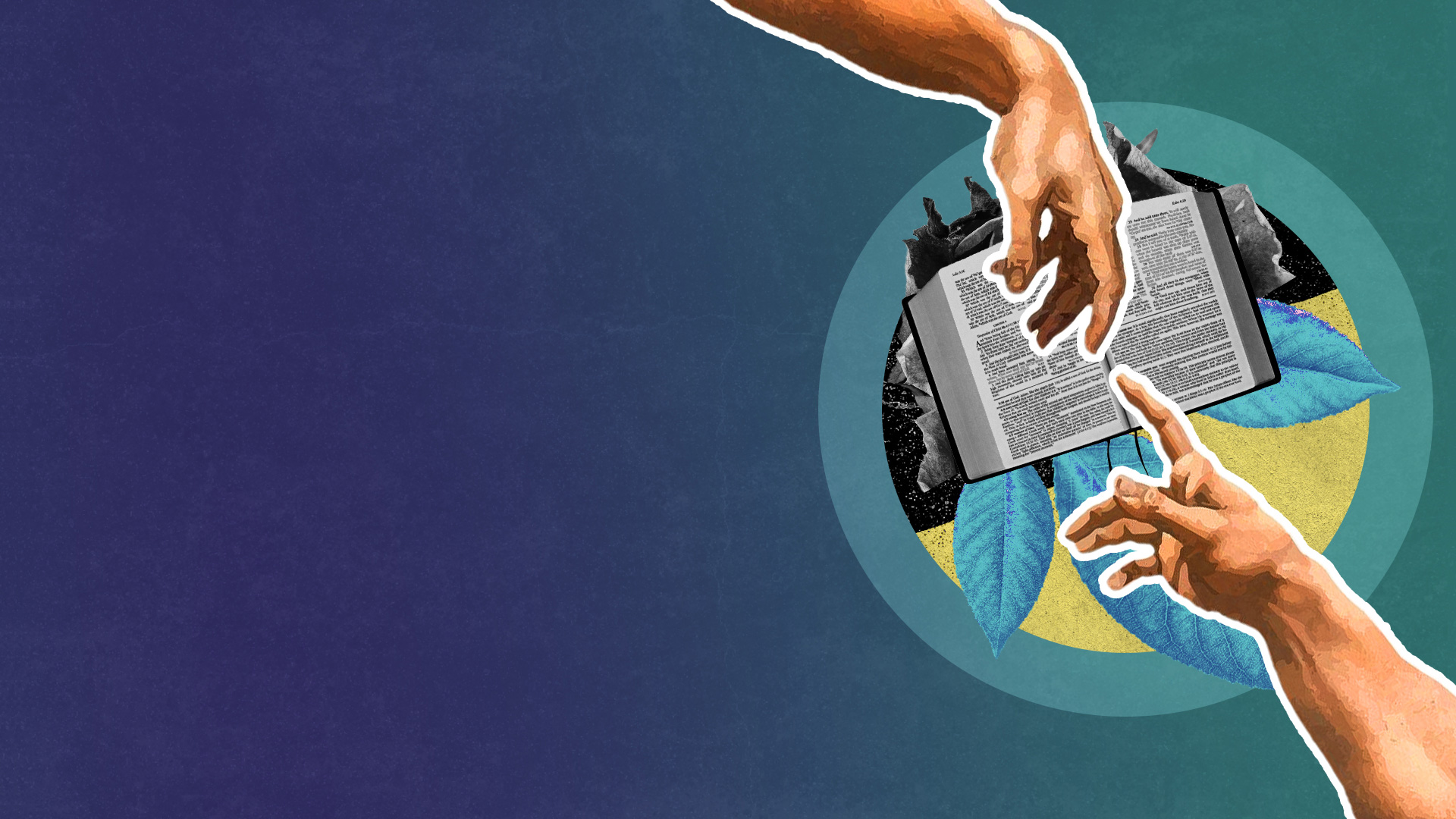 GOD THE CREATOR-ARTIST
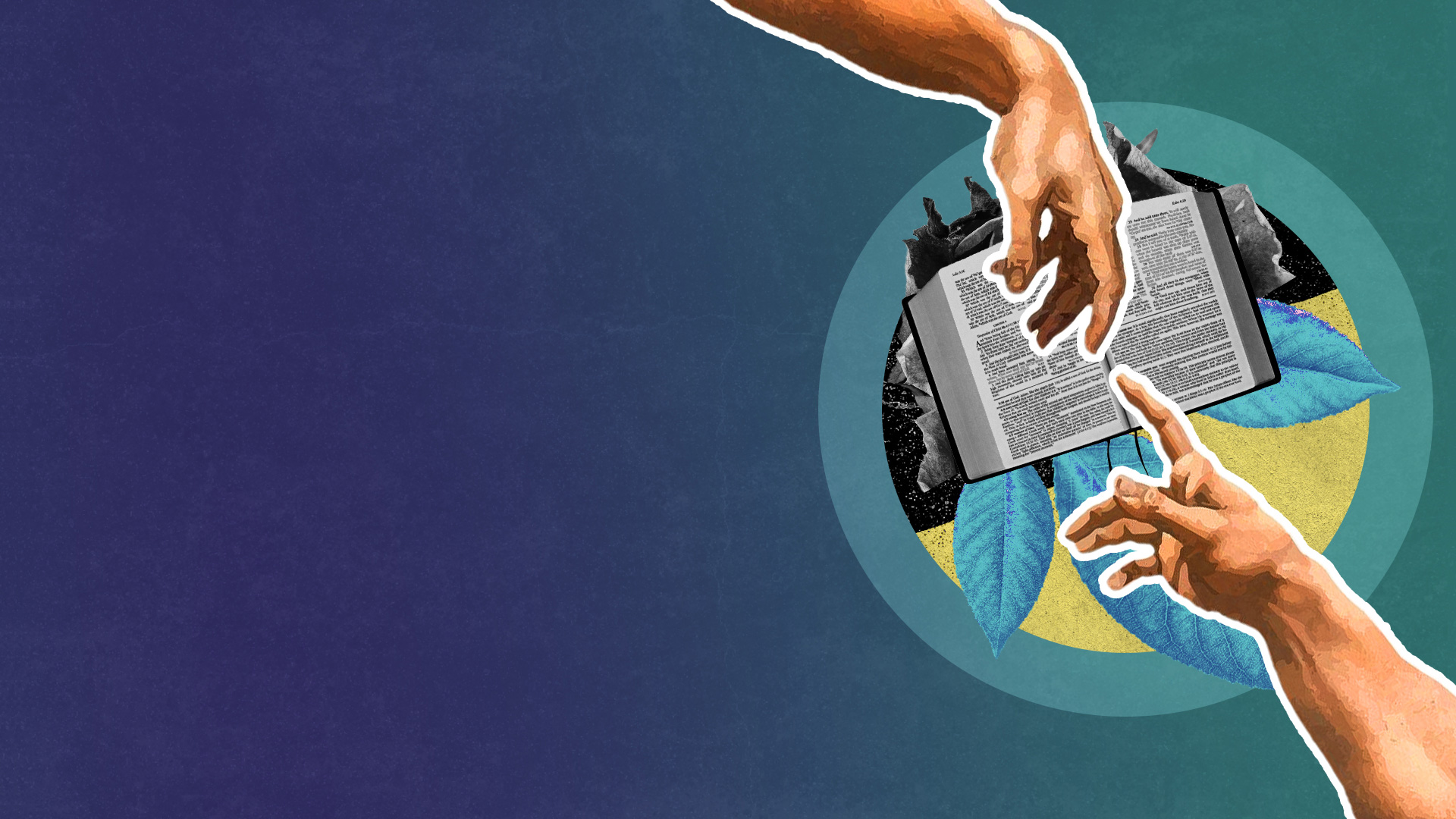 Psalm 8:1,3,4
1 O LORD, our Lord, How excellent is Your name in all the earth, Who have set Your glory above the heavens! 
3 When I consider Your heavens, the work of Your fingers, The moon and the stars, which You have ordained, 
4 What is man that You are mindful of him, And the son of man that You visit him?
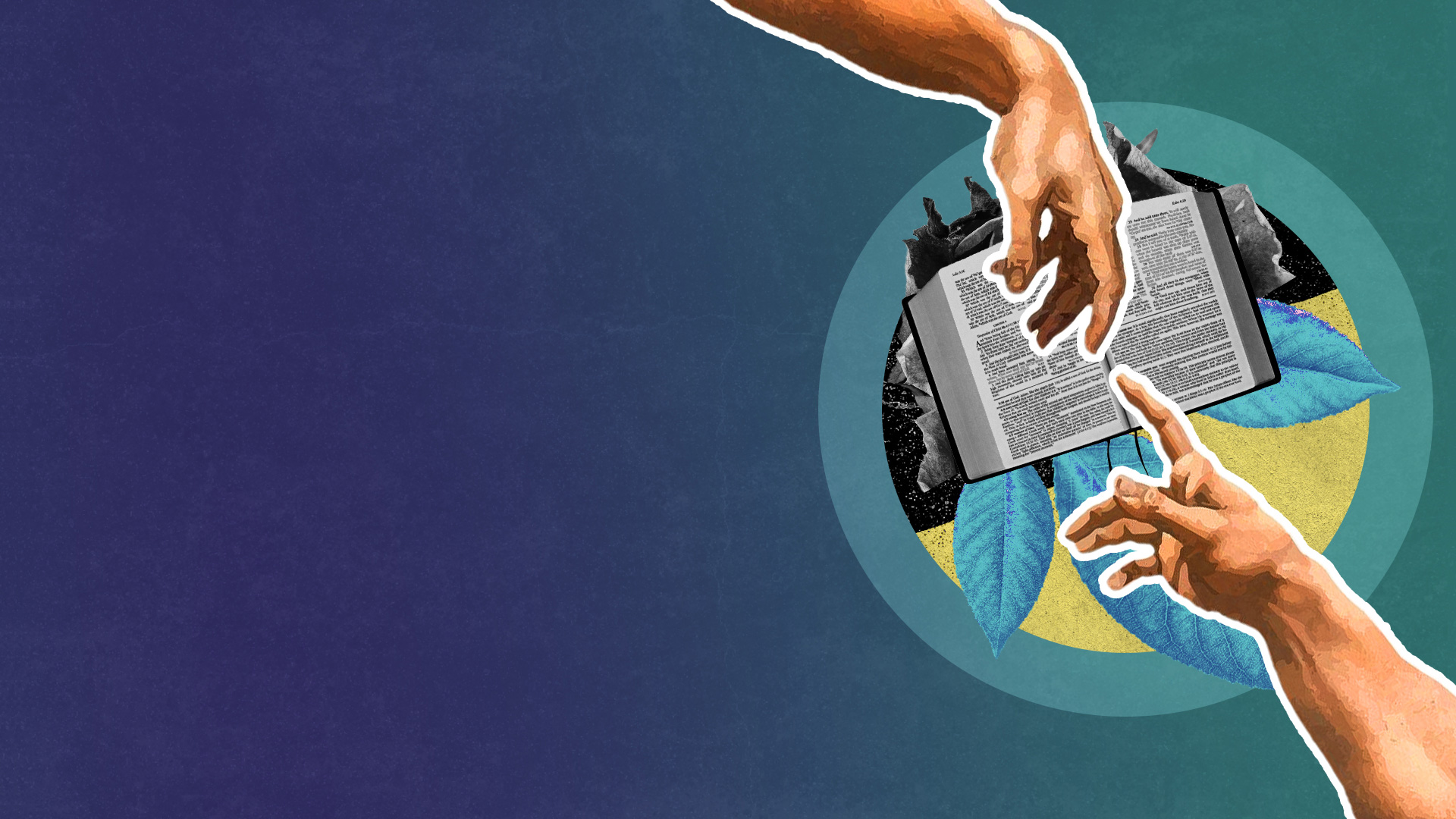 Psalm 19:1
The heavens declare the glory of God; And the firmament shows His handiwork.
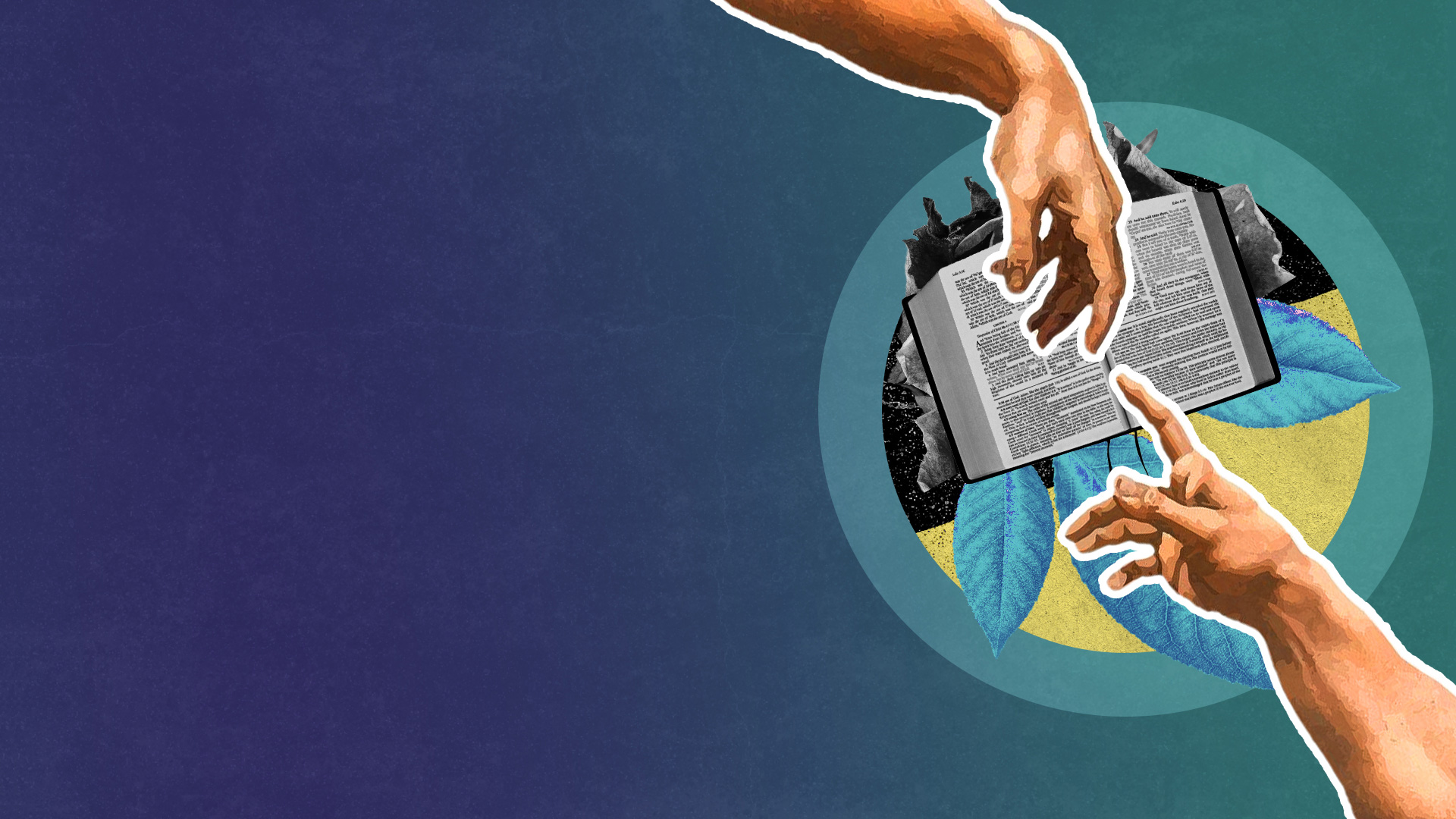 Romans 1:20 
For since the creation of the world His invisible attributes are clearly seen, being understood by the things that are made, even His eternal power and Godhead, so that they are without excuse,
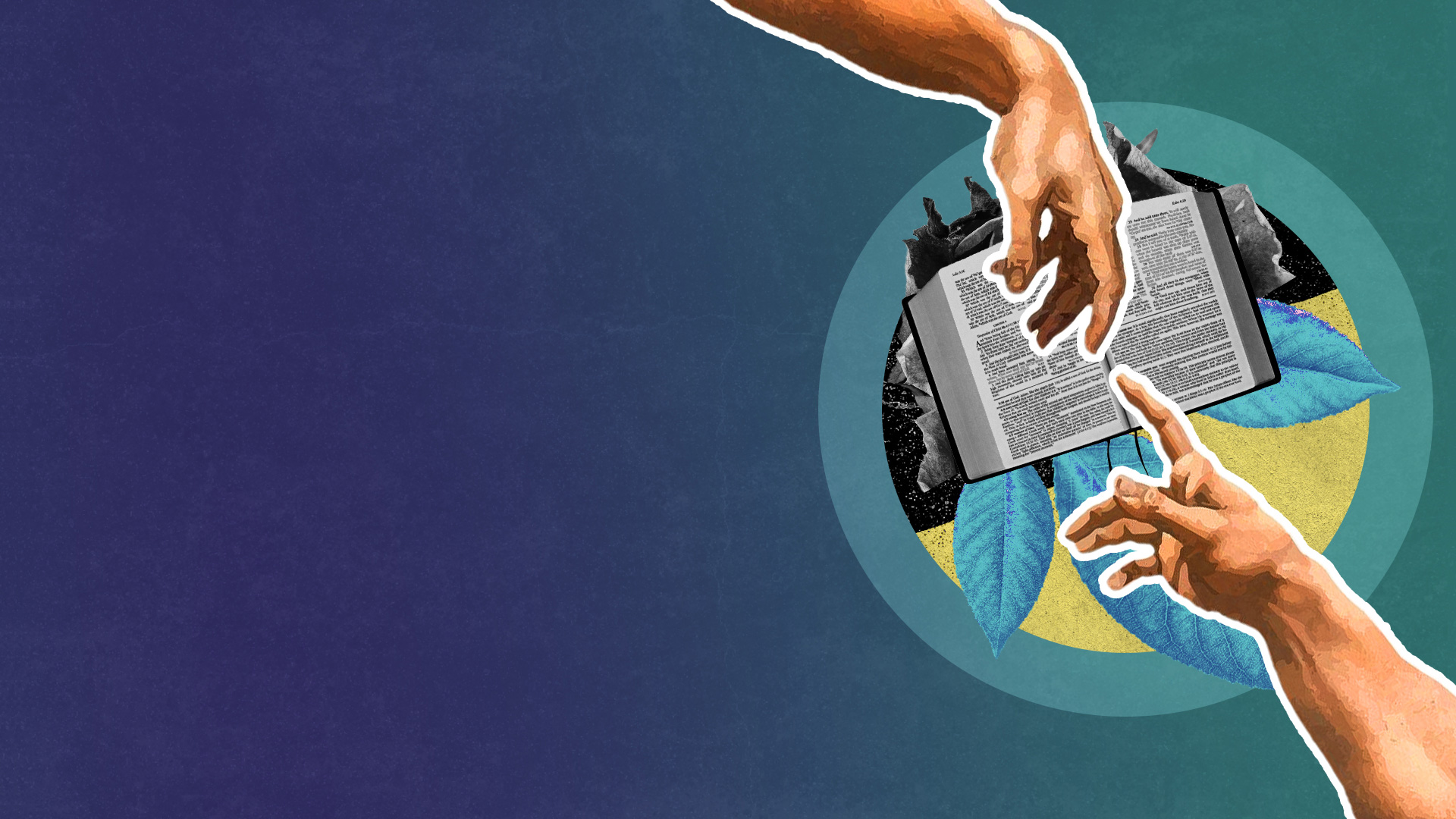 God is the Master Creator-Artist.
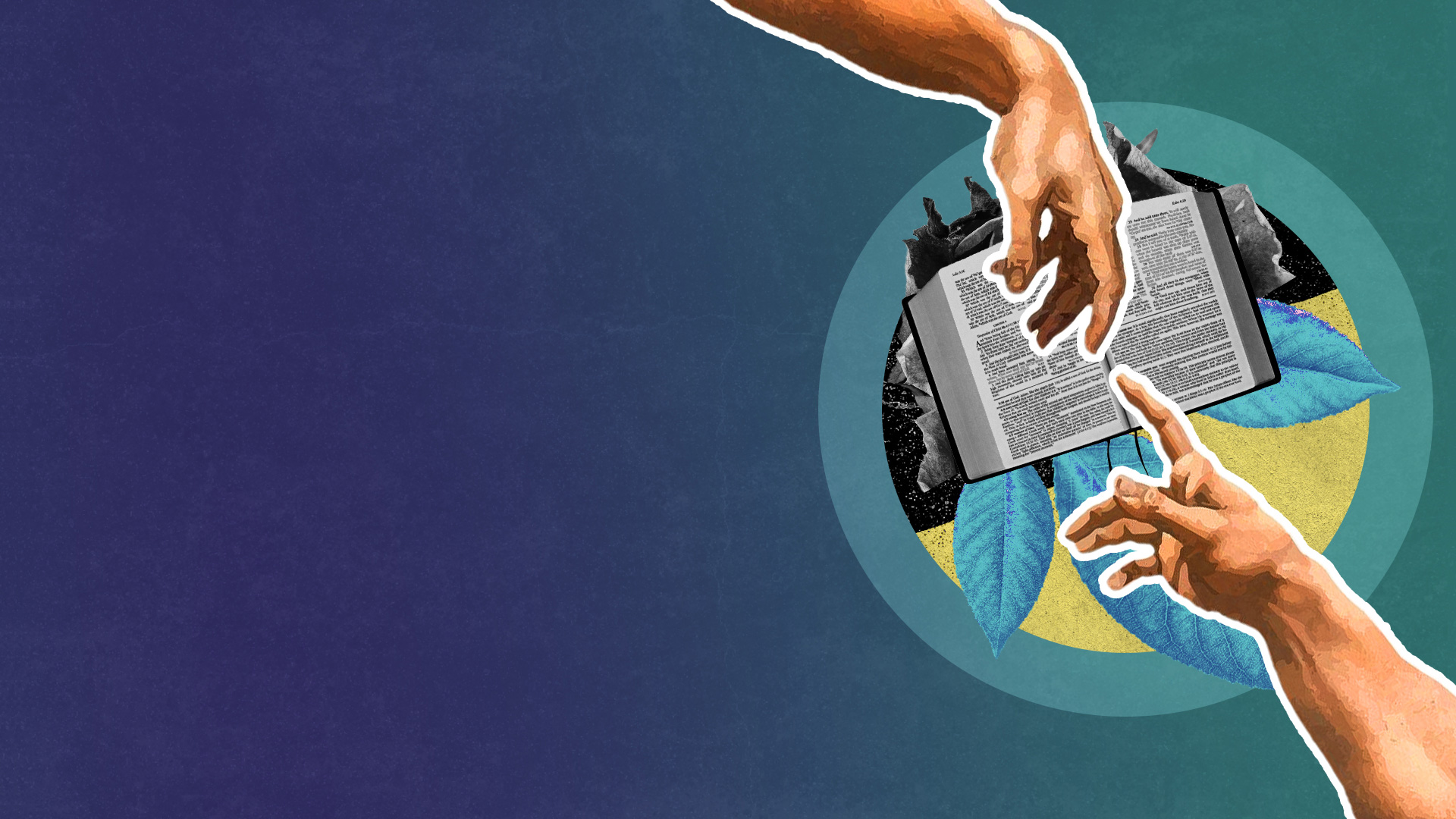 Creation as God’s artwork glorifies God.
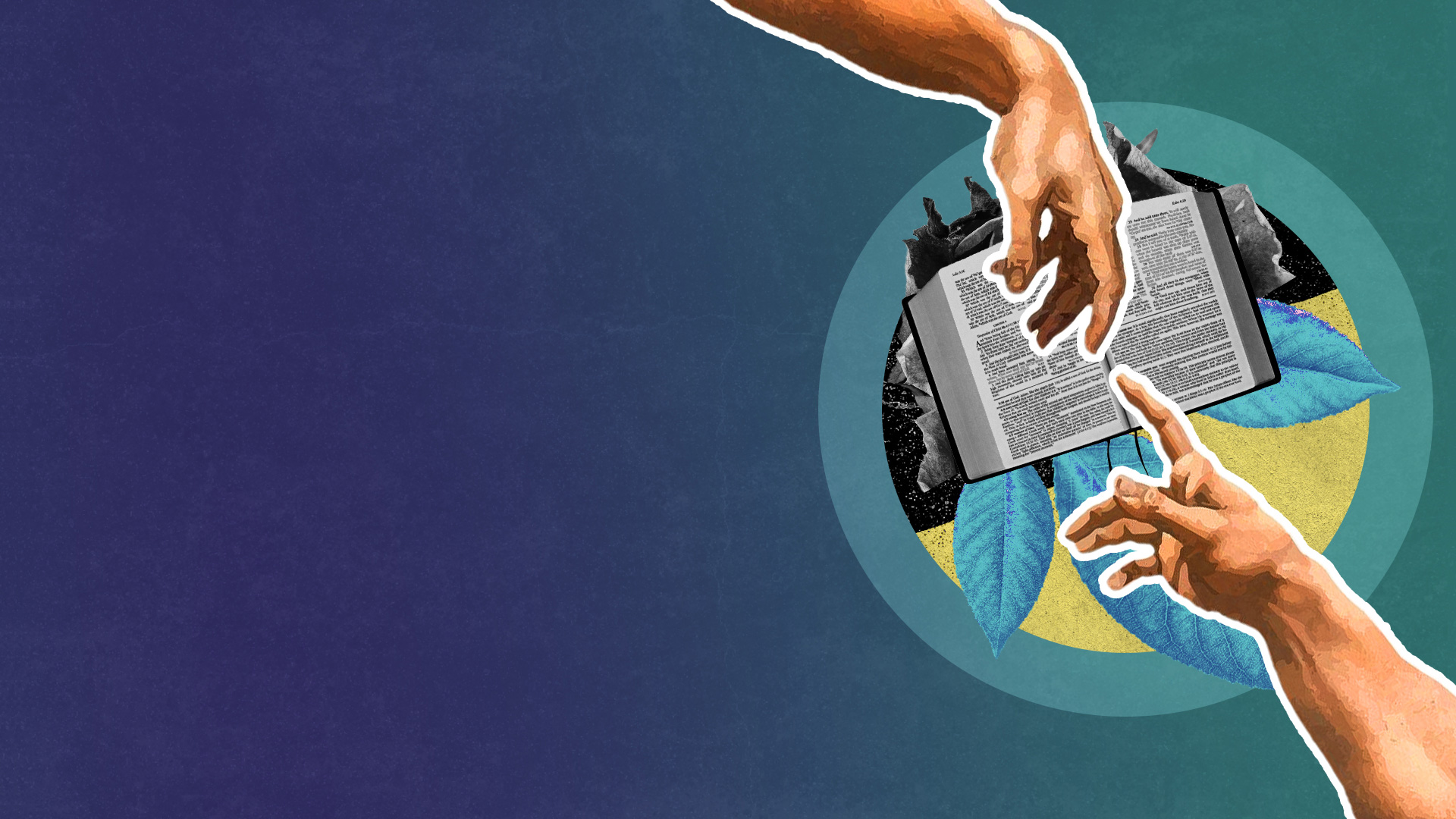 Creation as God’s artwork reveals God.
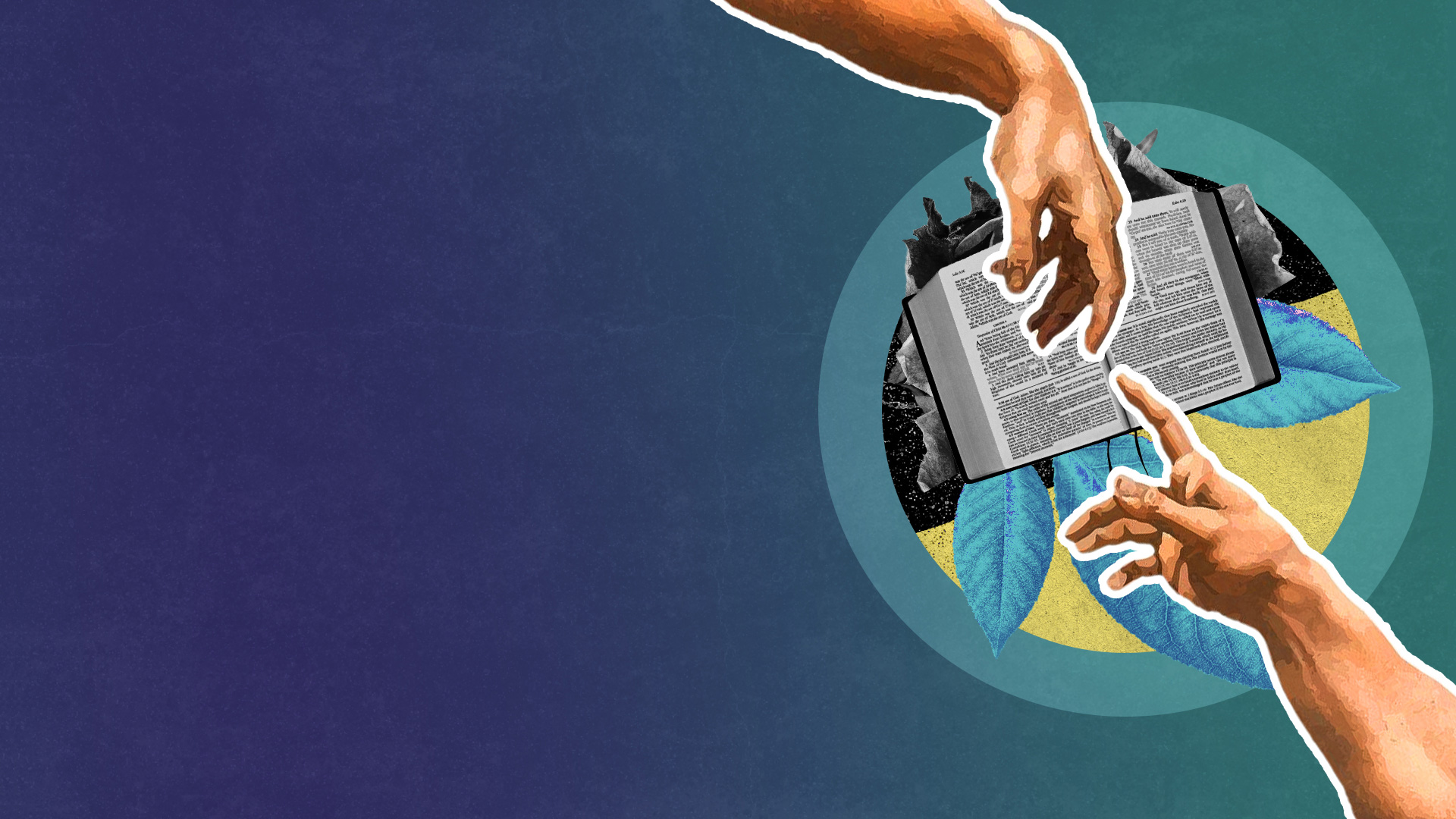 We are in His image, created to be creative.
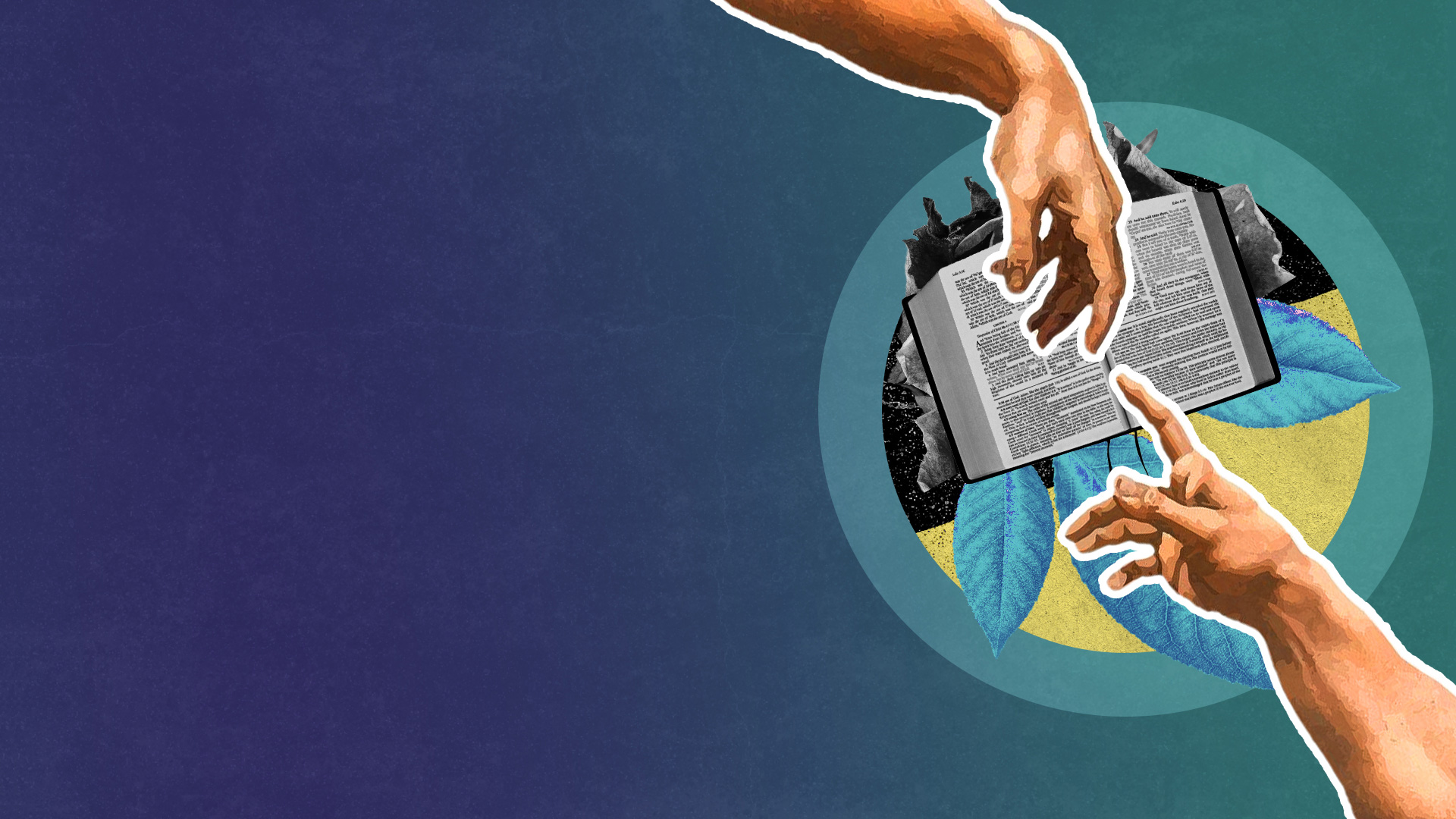 PURPOSE - ART AND CREATIVITY
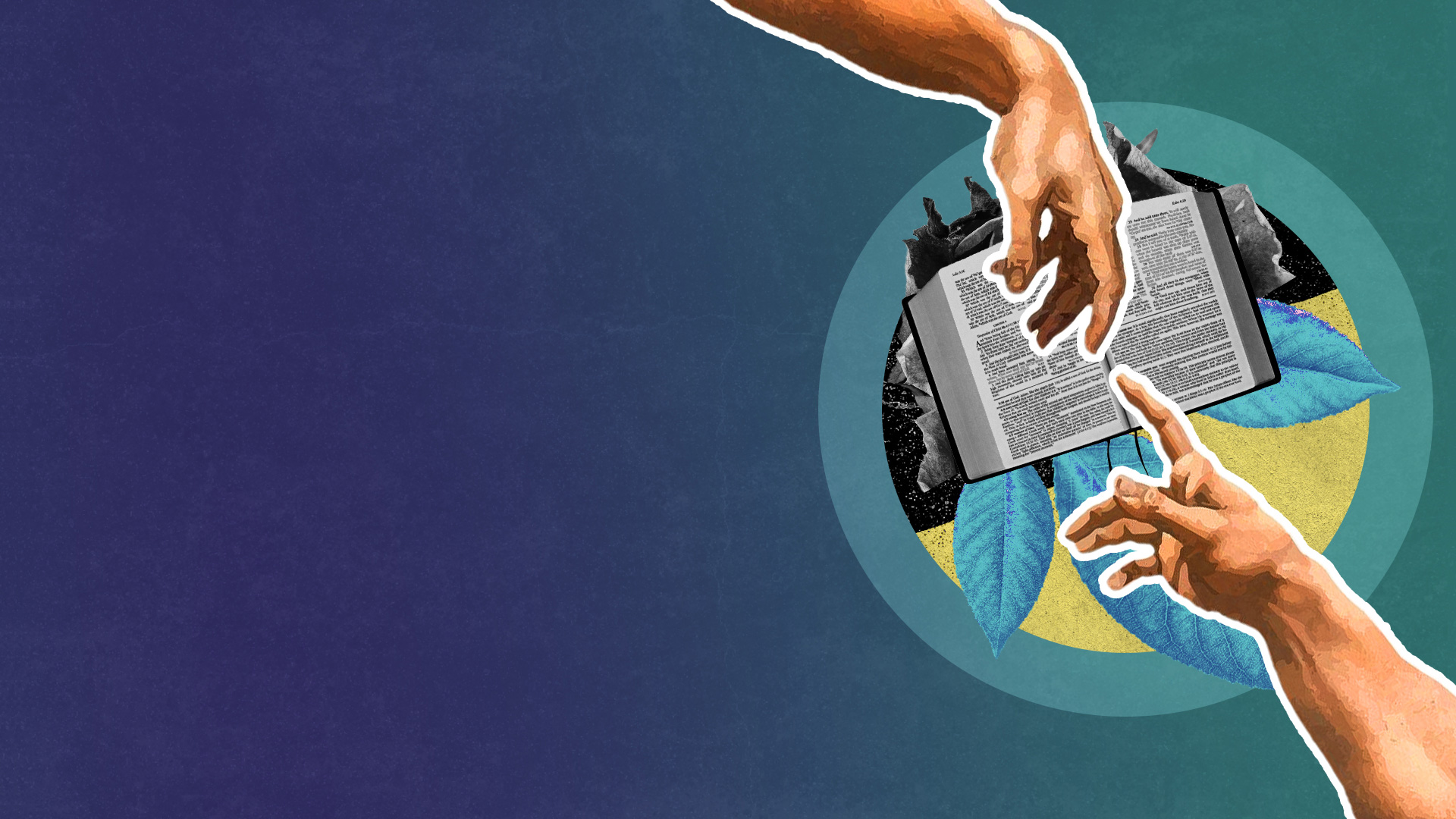 Psalm 33:2,3
2 Praise the LORD with the harp; Make melody to Him with an instrument of ten strings. 
3 Sing to Him a new song; Play skillfully with a shout of joy.
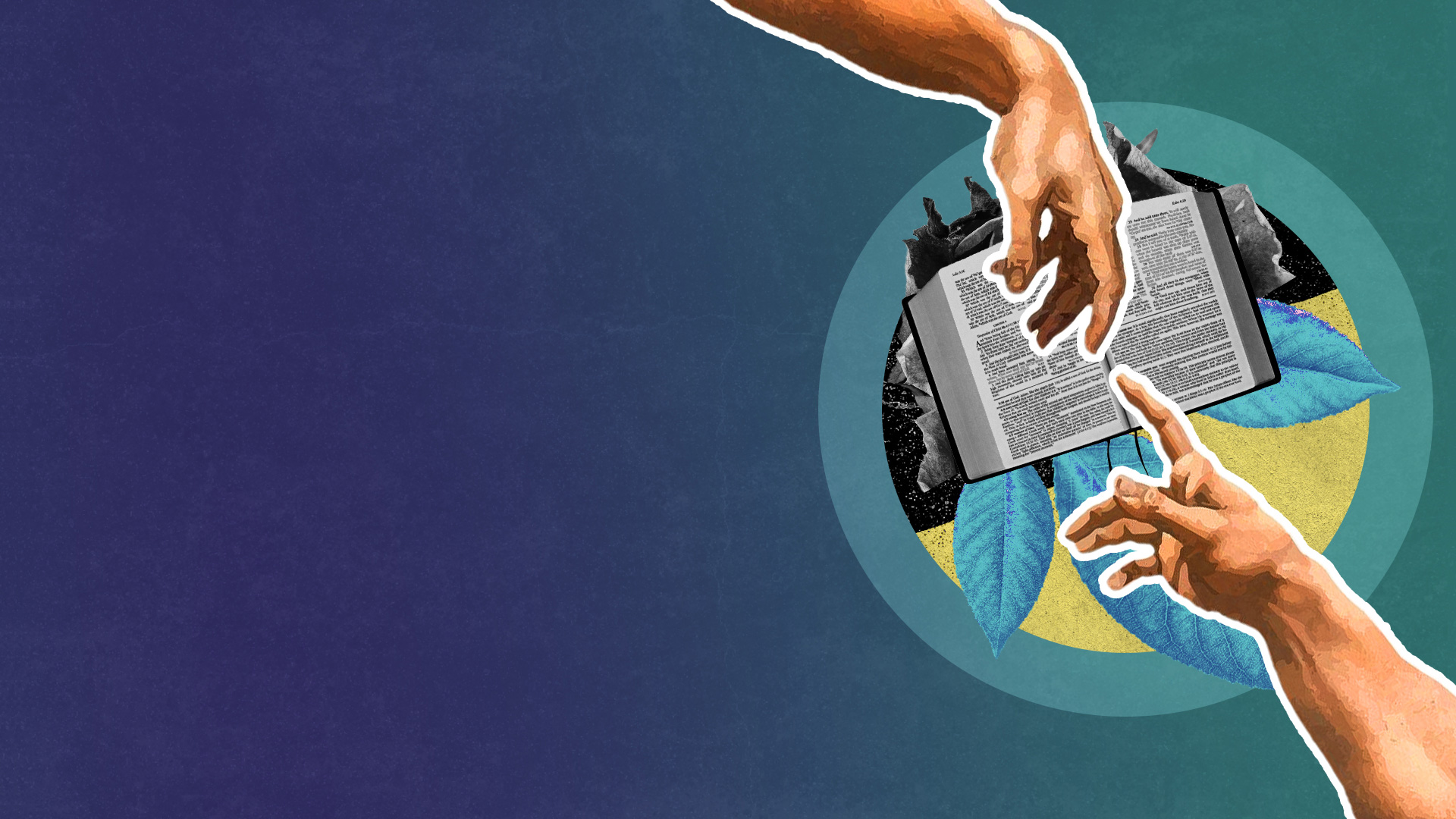 1. ADORATION
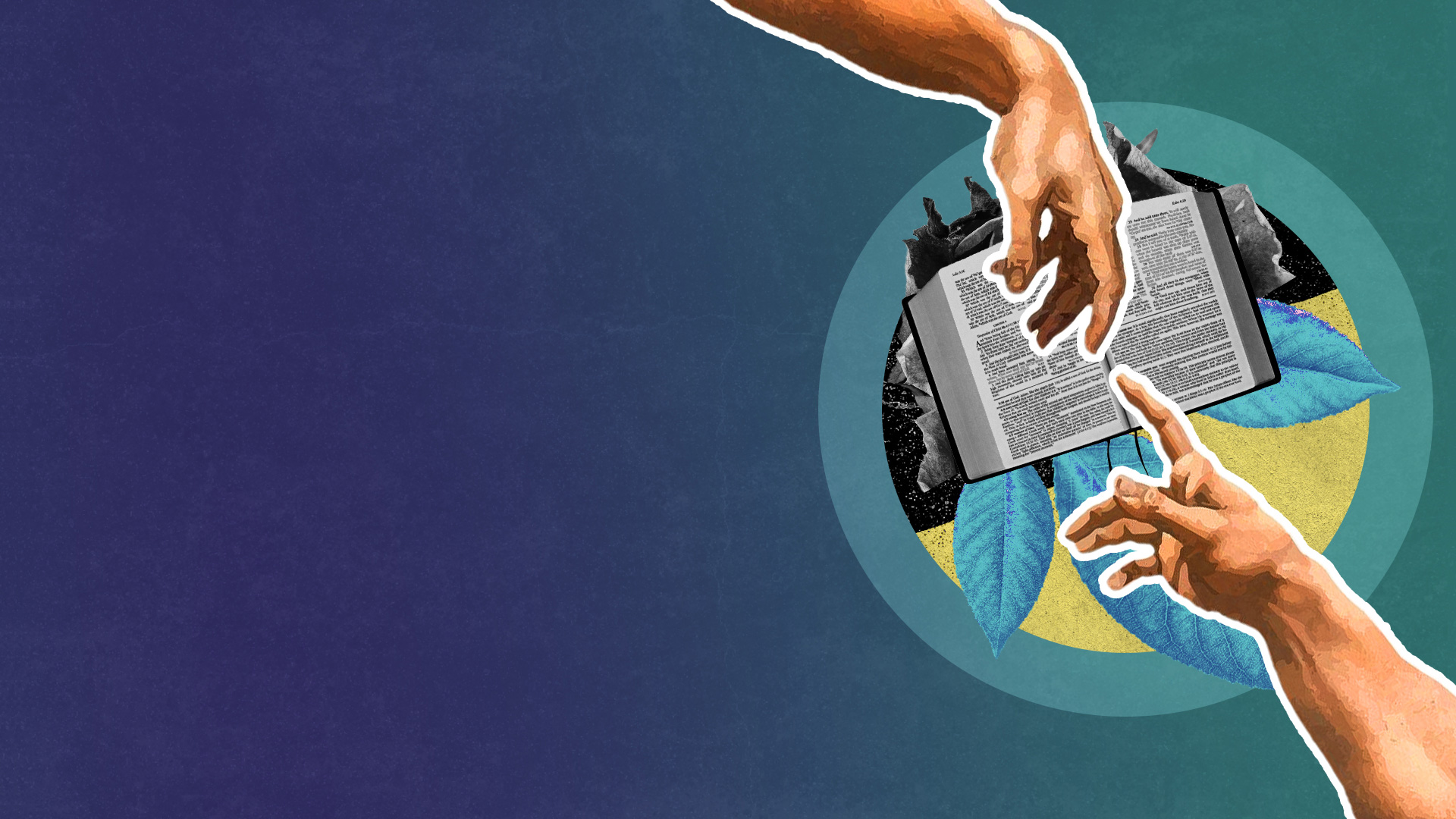 Art as an expression of worship toward God.
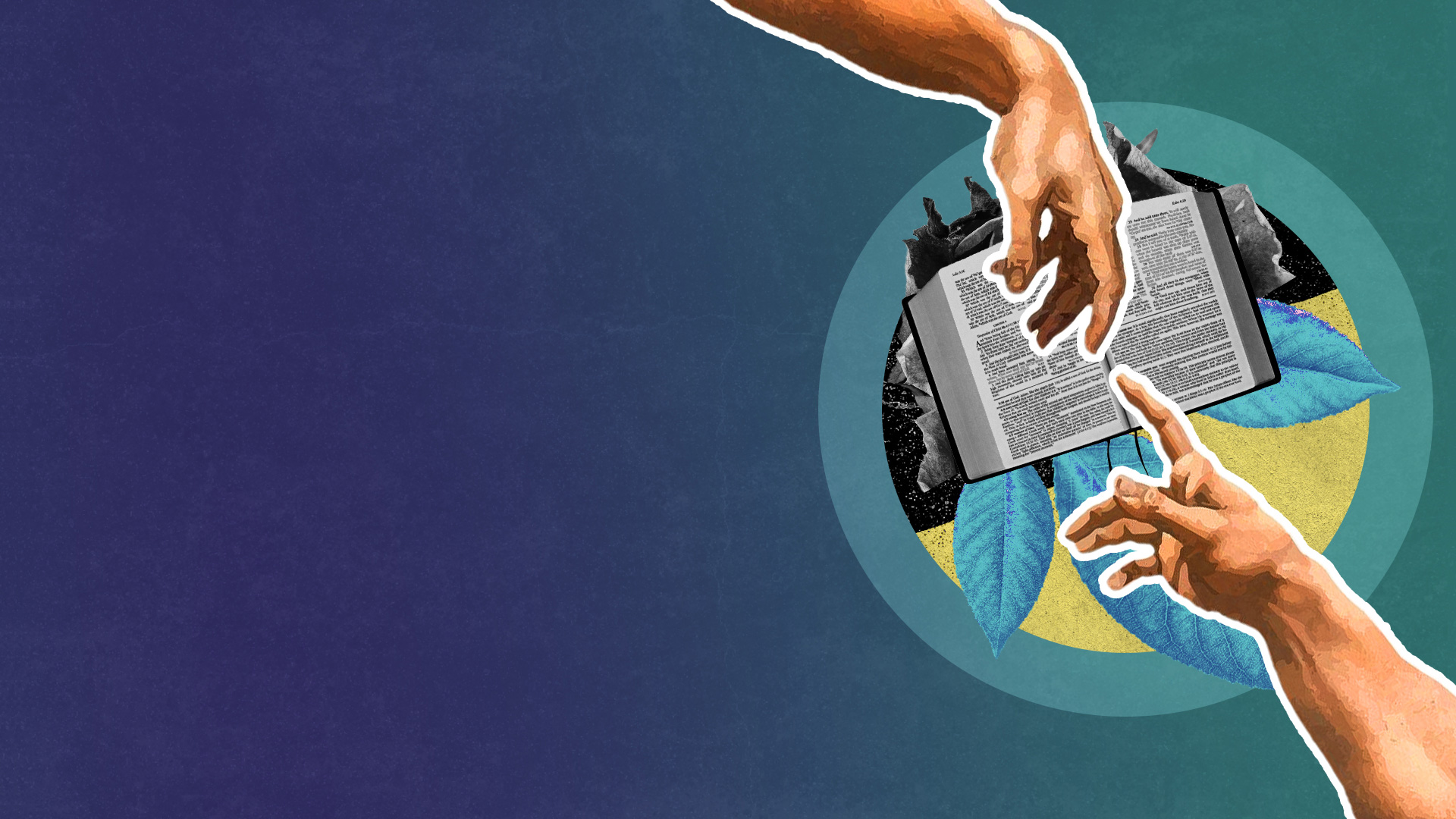 2. REVELATION
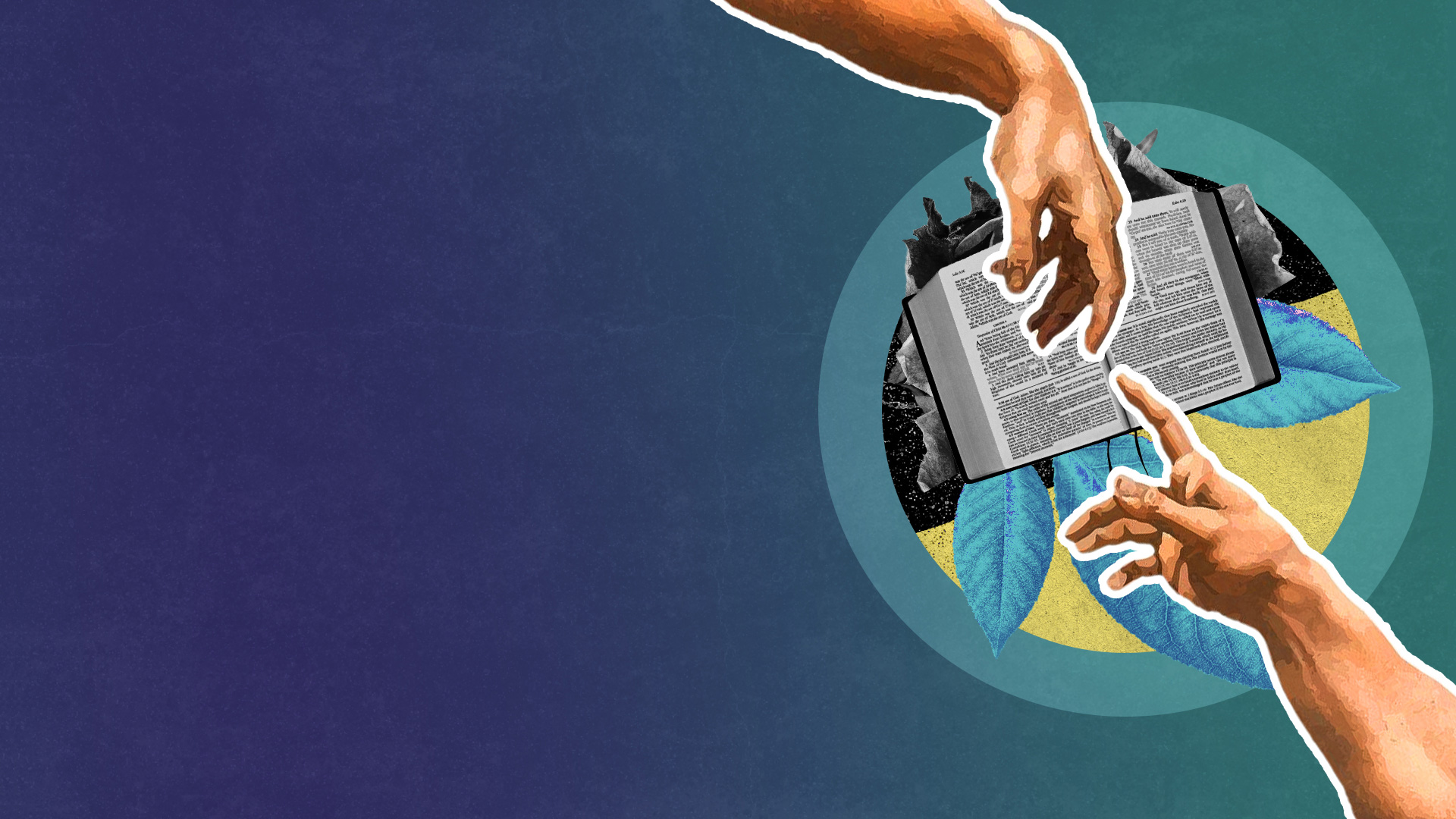 Art as an expression of the glory of God.
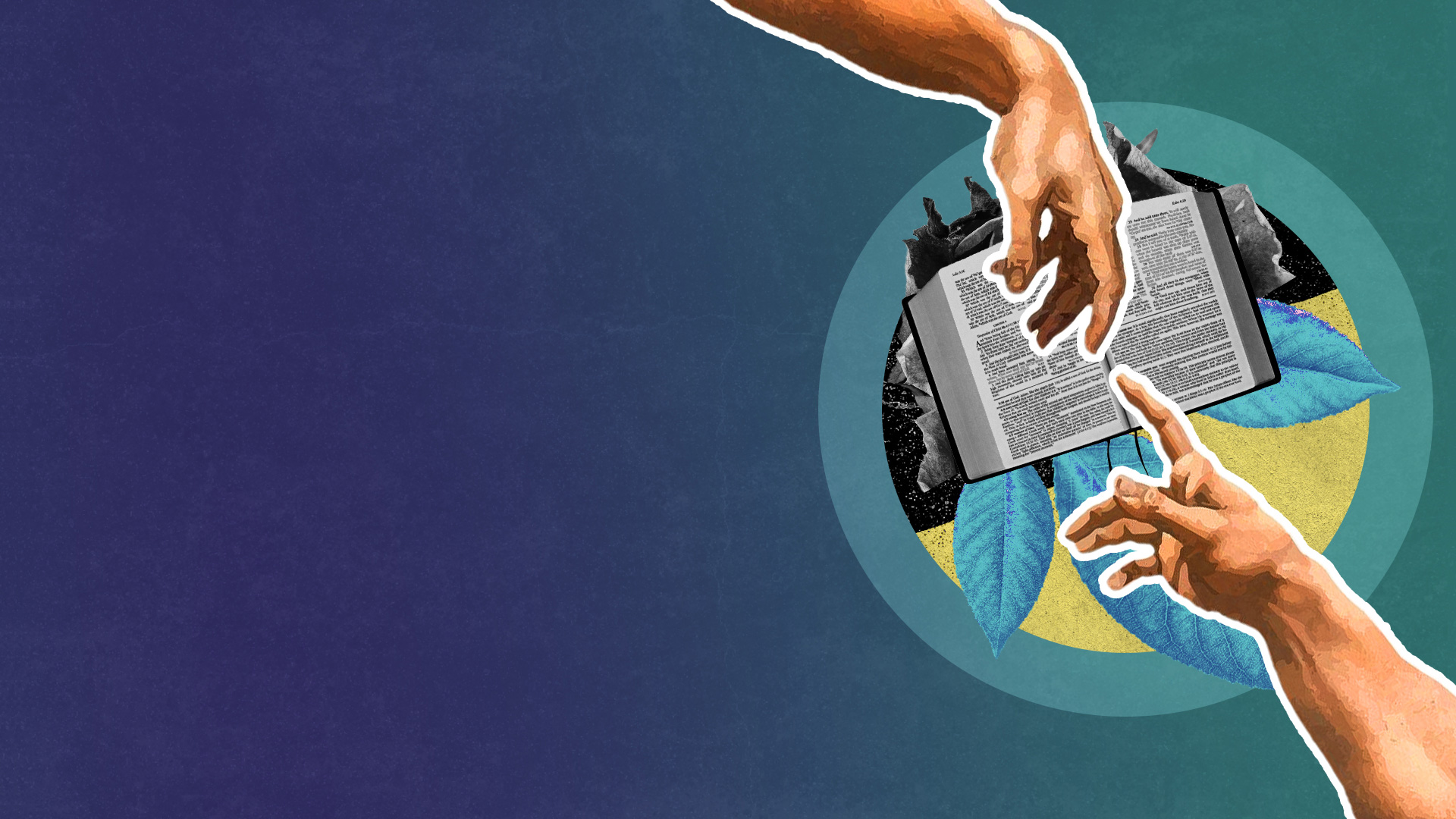 3. RESTORATION
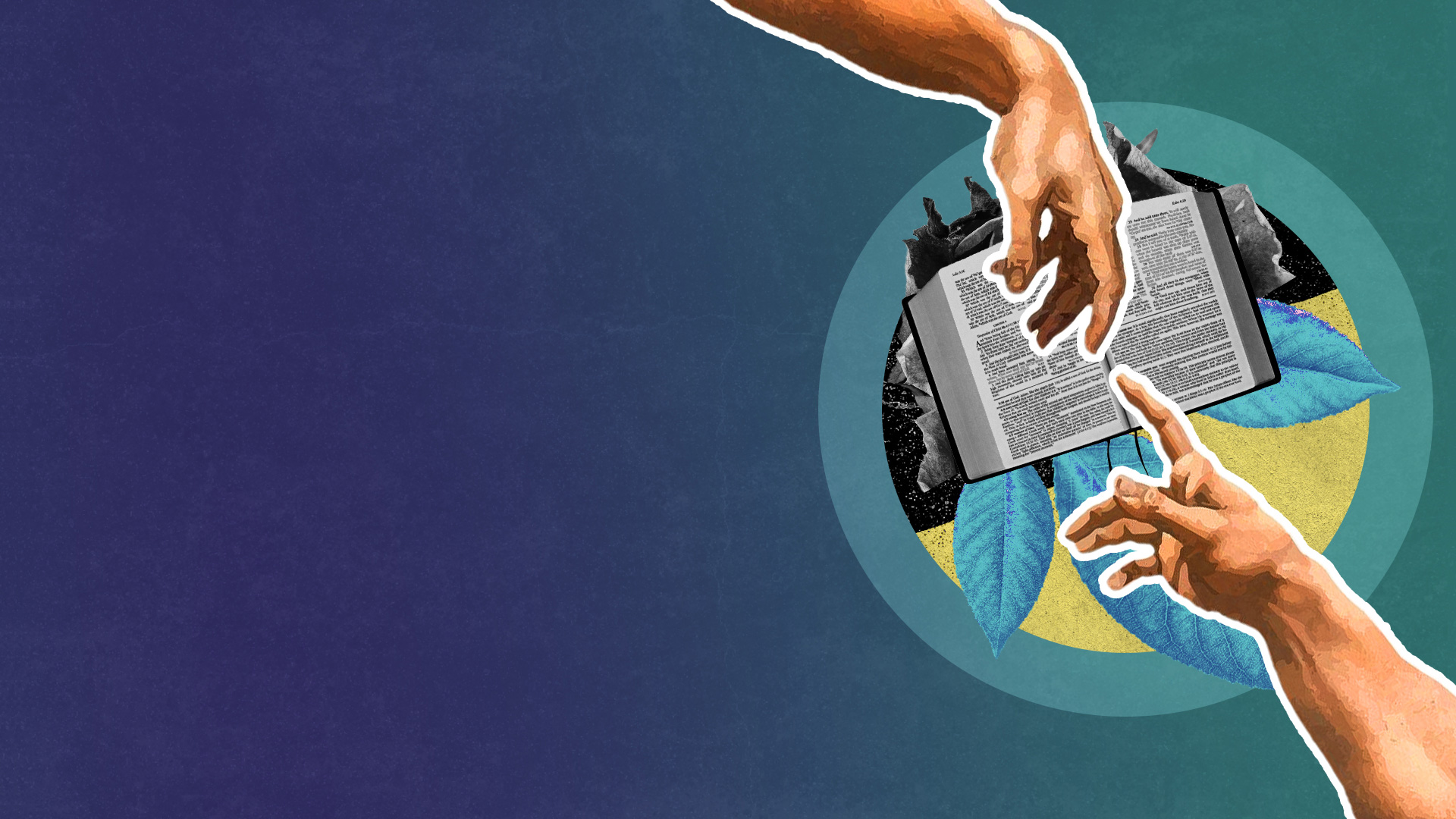 Art to receive personal healing and wholeness.
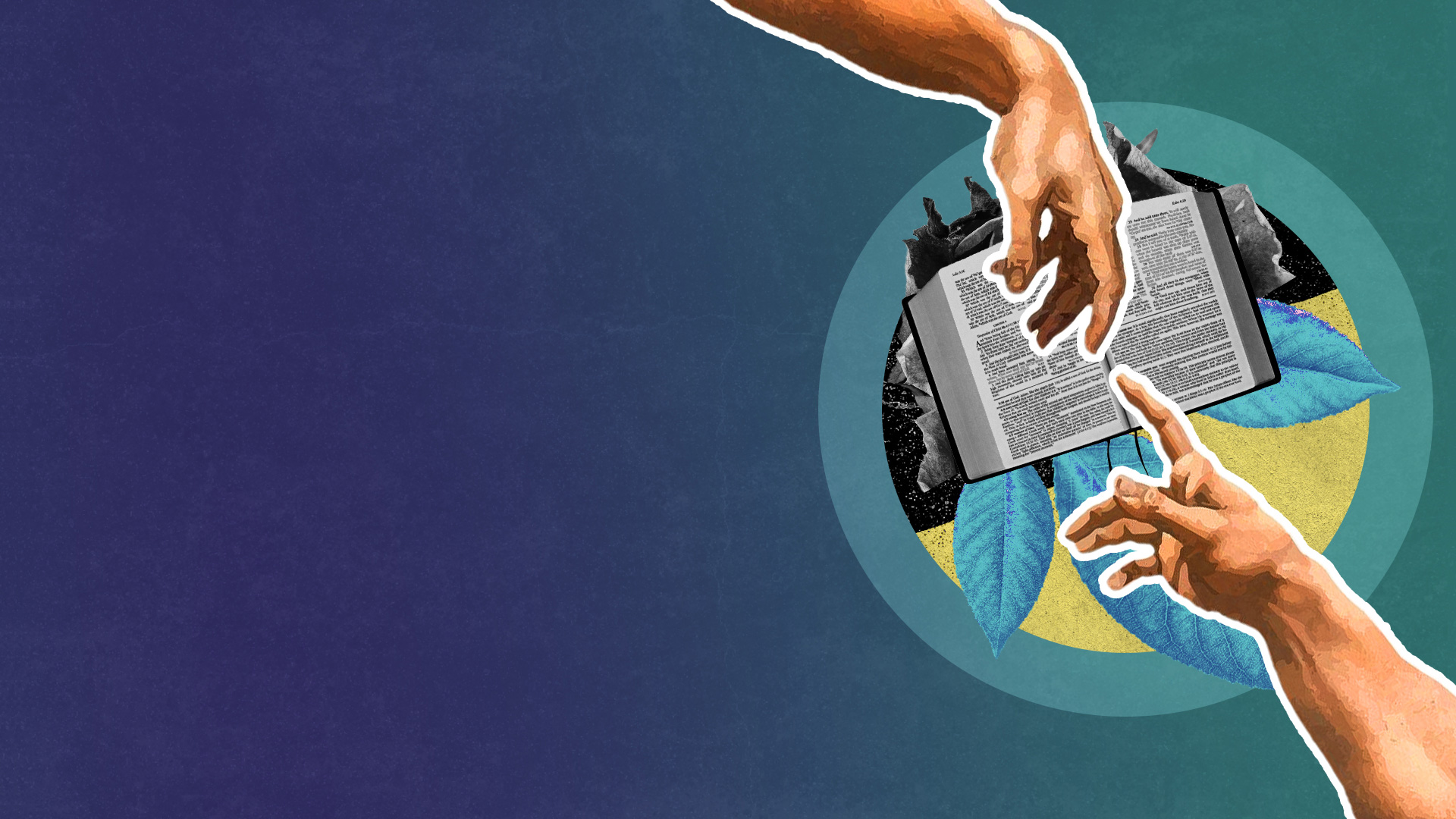 4. COMMUNICATION
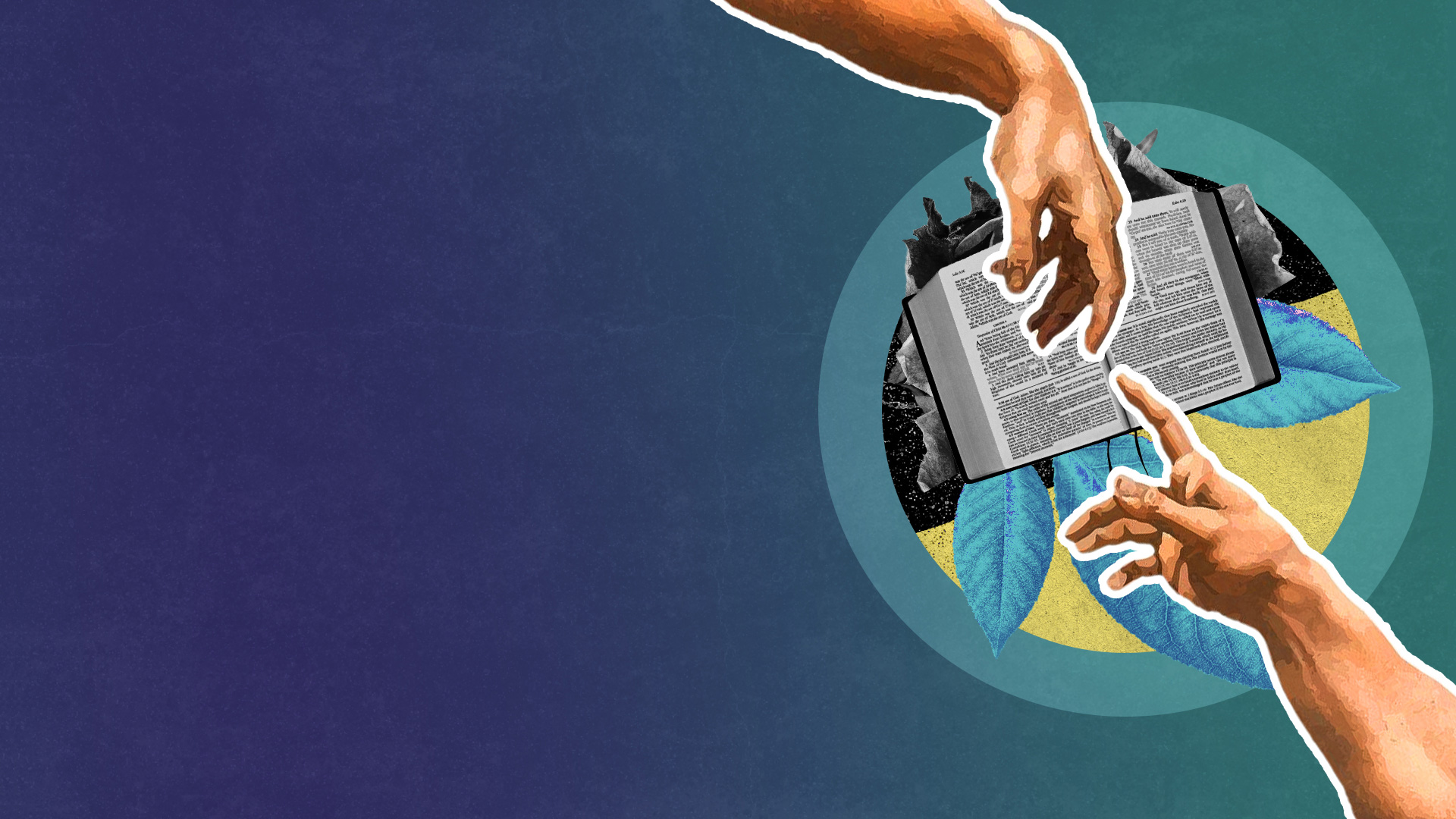 Art as a medium of communication for God.
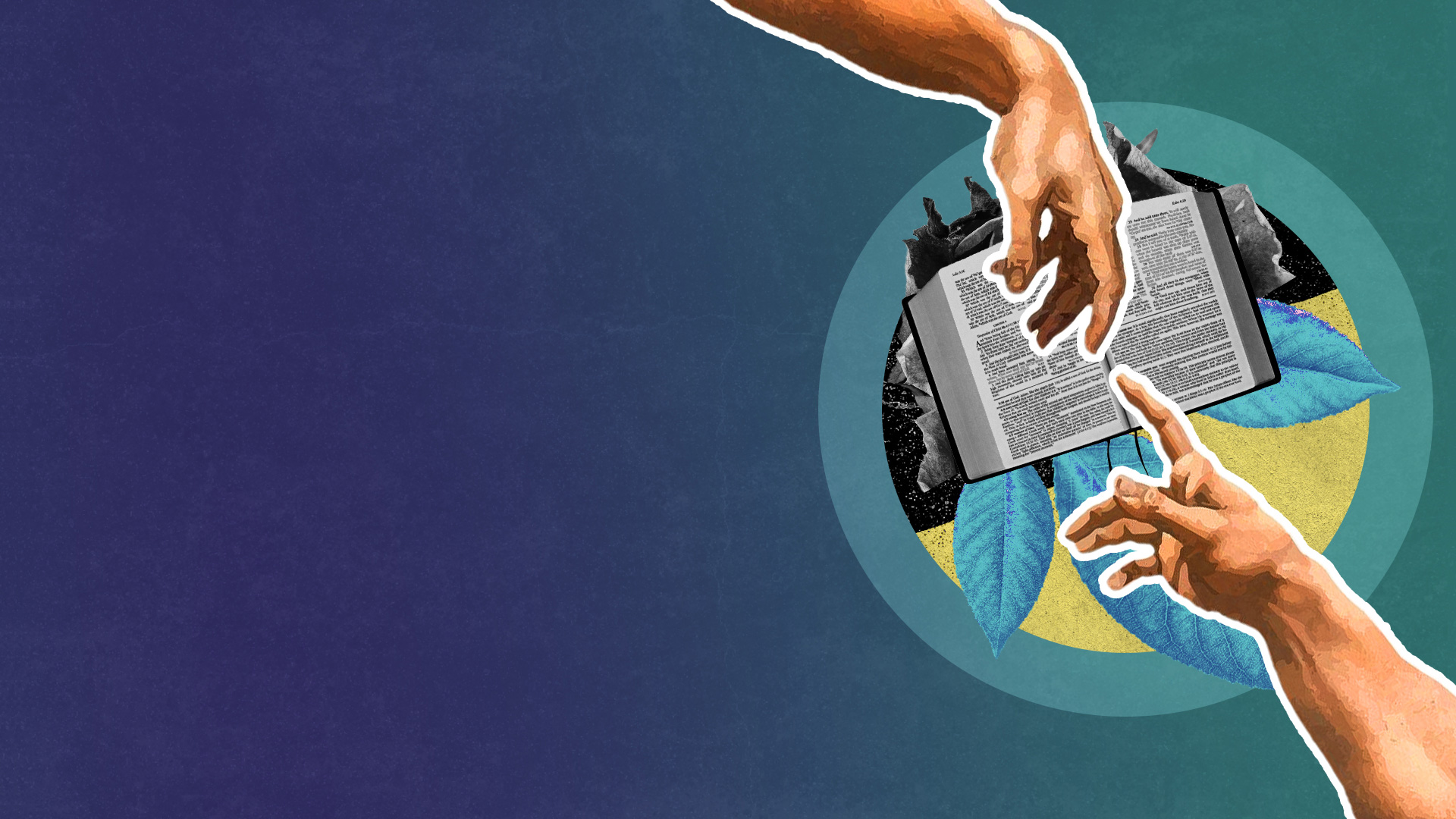 5. DEMONSTRATION
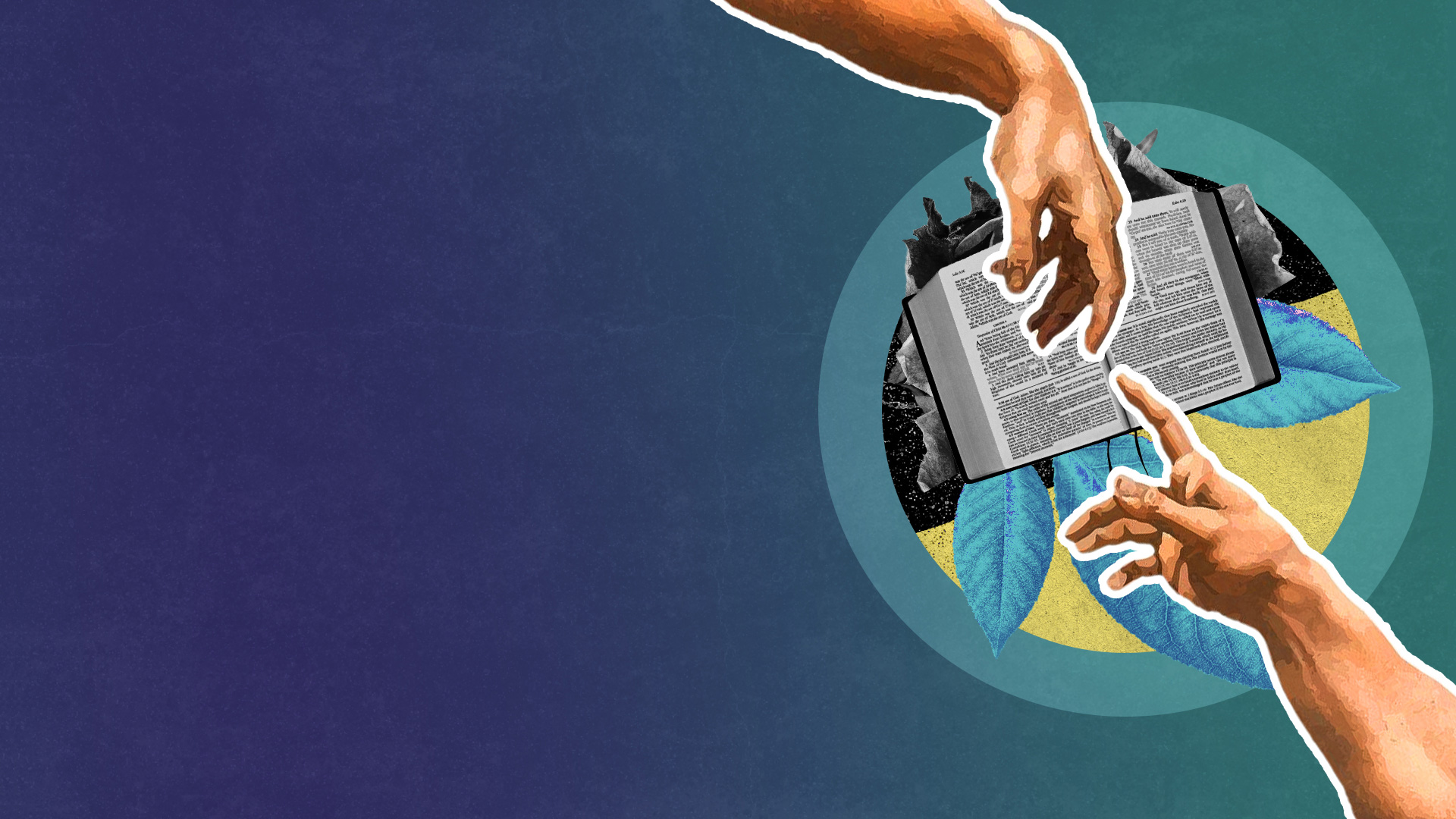 Art as a channel of God's power to people.
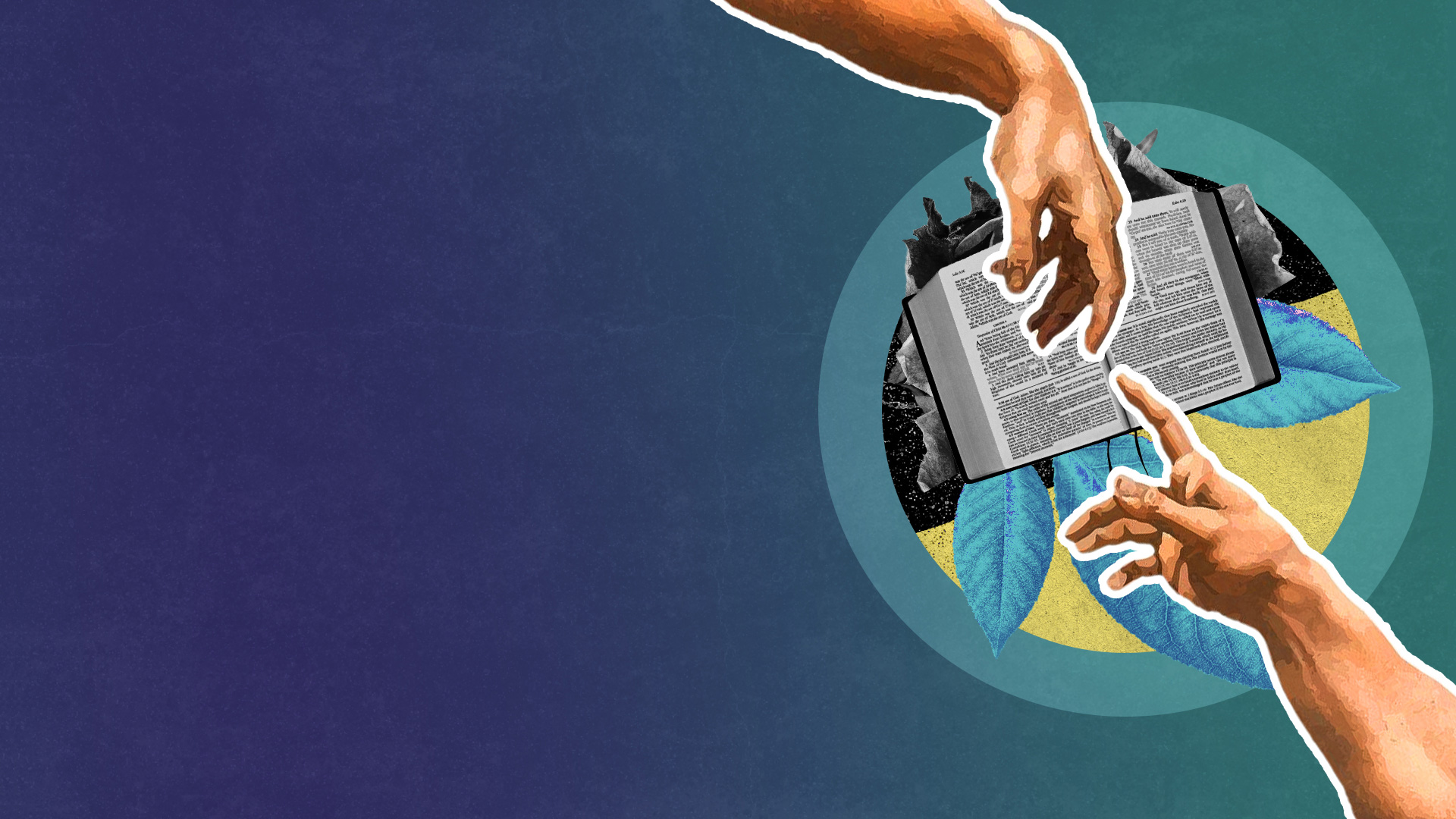 THE CREATIVE FLOW
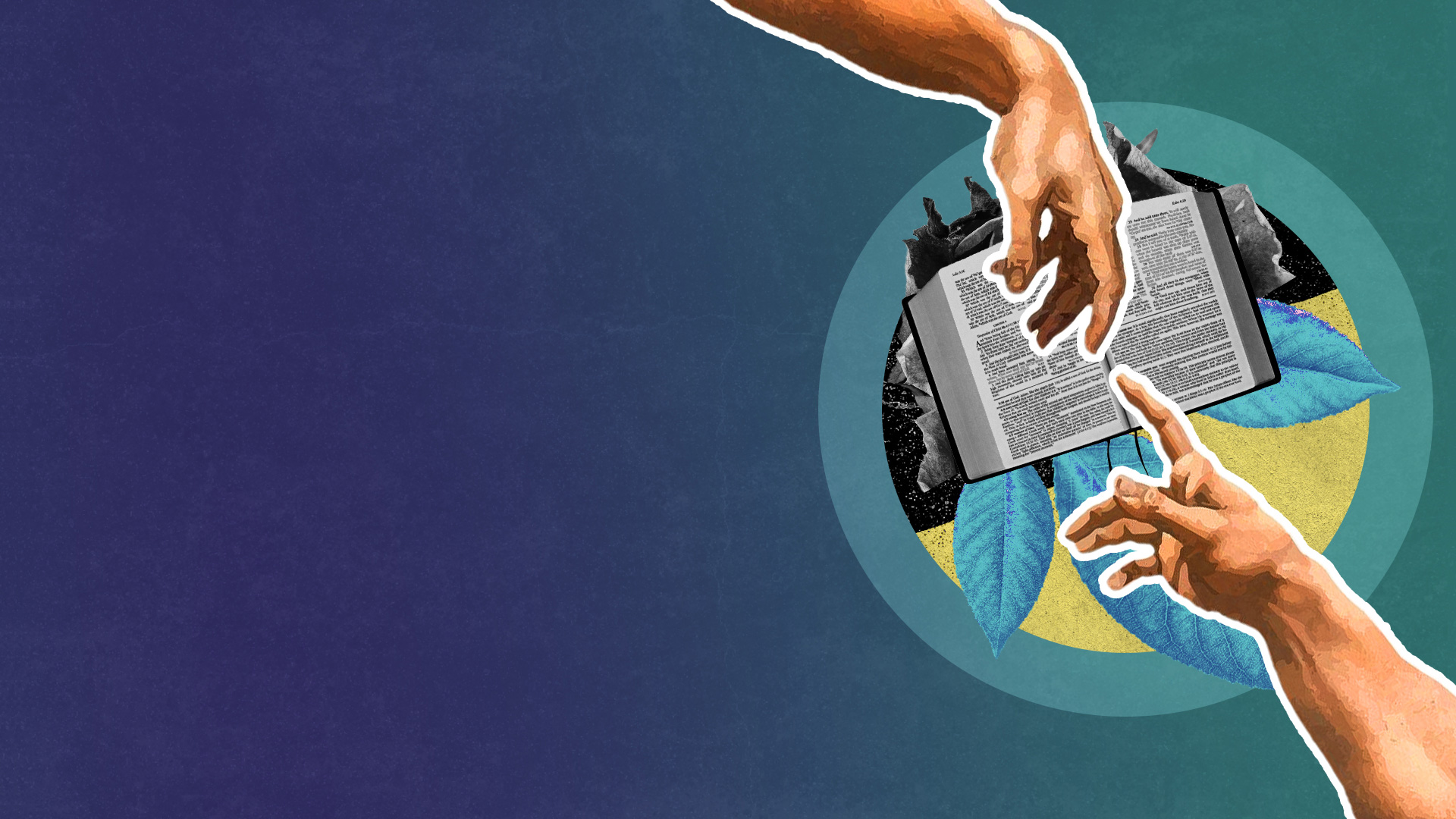 Exodus 31:1-5
1 Then the LORD spoke to Moses, saying: 
2 "See, I have called by name Bezalel the son of Uri, the son of Hur, of the tribe of Judah. 
3 And I have filled him with the Spirit of God, in wisdom, in understanding, in knowledge, and in all manner of workmanship,
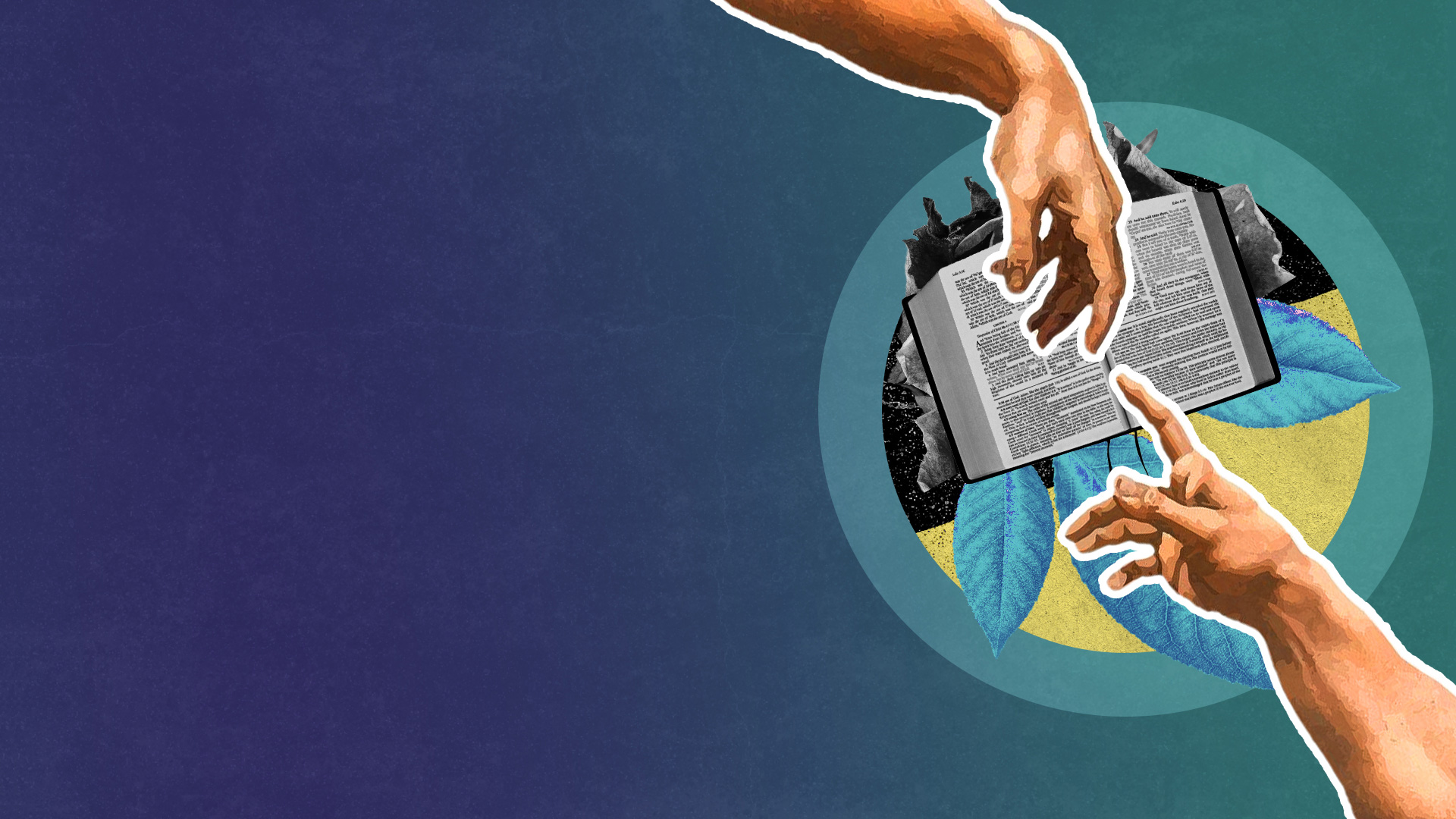 Exodus 31:1-5
4 to design artistic works, to work in gold, in silver, in bronze, 
5 in cutting jewels for setting, in carving wood, and to work in all manner of workmanship.
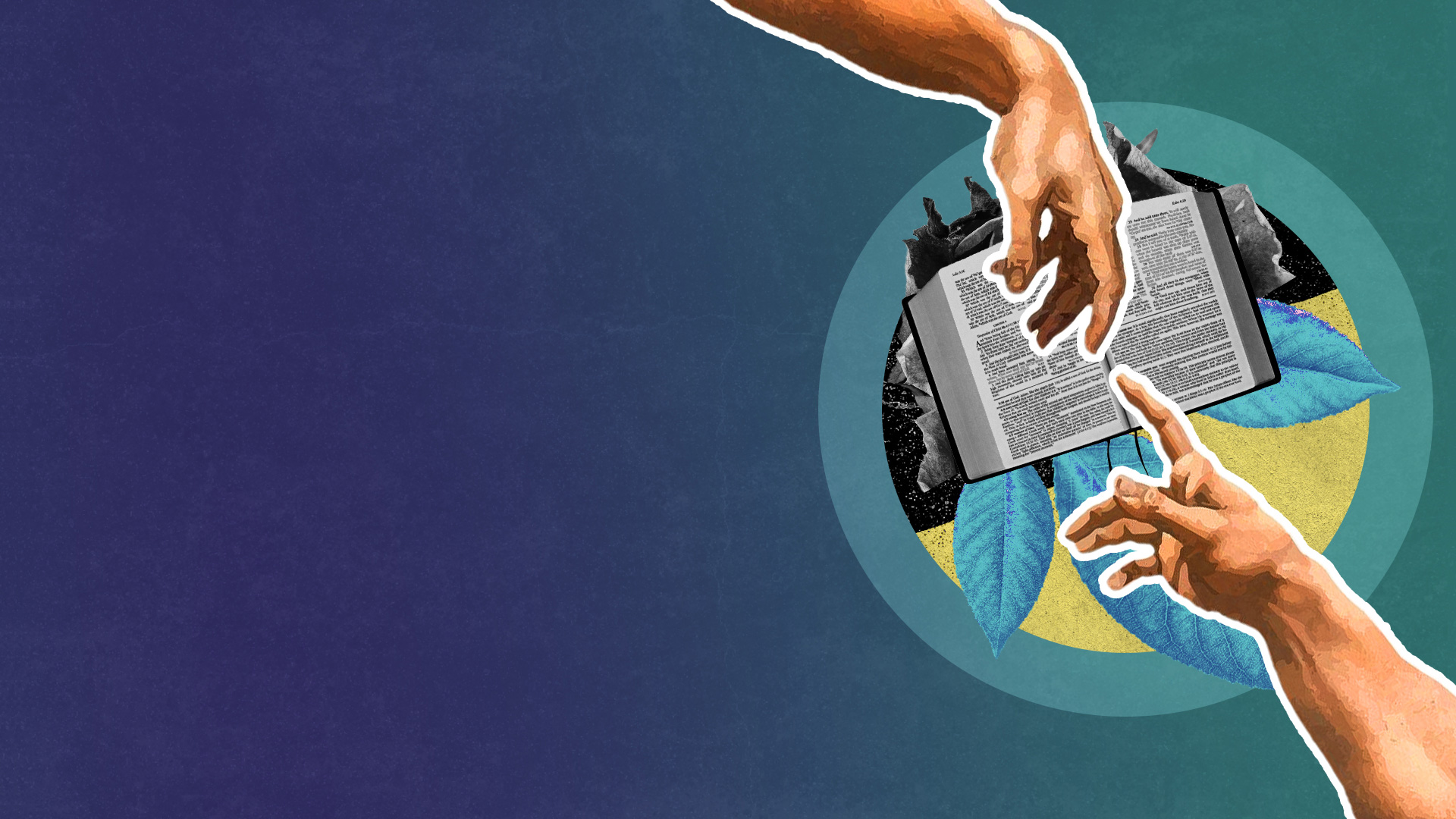 1 Chronicles 28:12,19
12 and the plans for all that he had by the Spirit, of the courts of the house of the LORD, of all the chambers all around, of the treasuries of the house of God, and of the treasuries for the dedicated things; 
19 "All this," said David, "the LORD made me understand in writing, by His hand upon me, all the works of these plans."
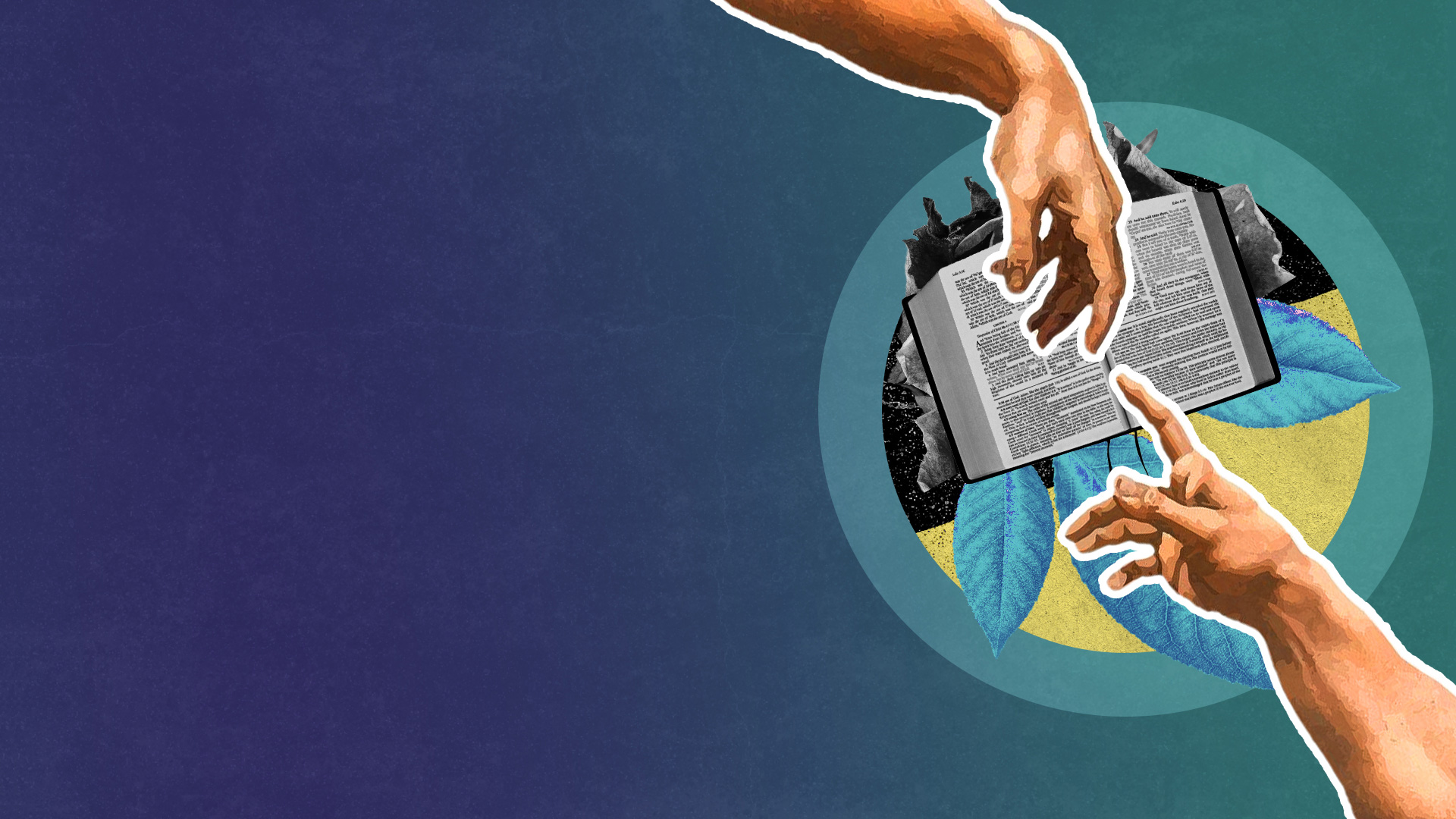 CREATIVE EXPRESSIONS
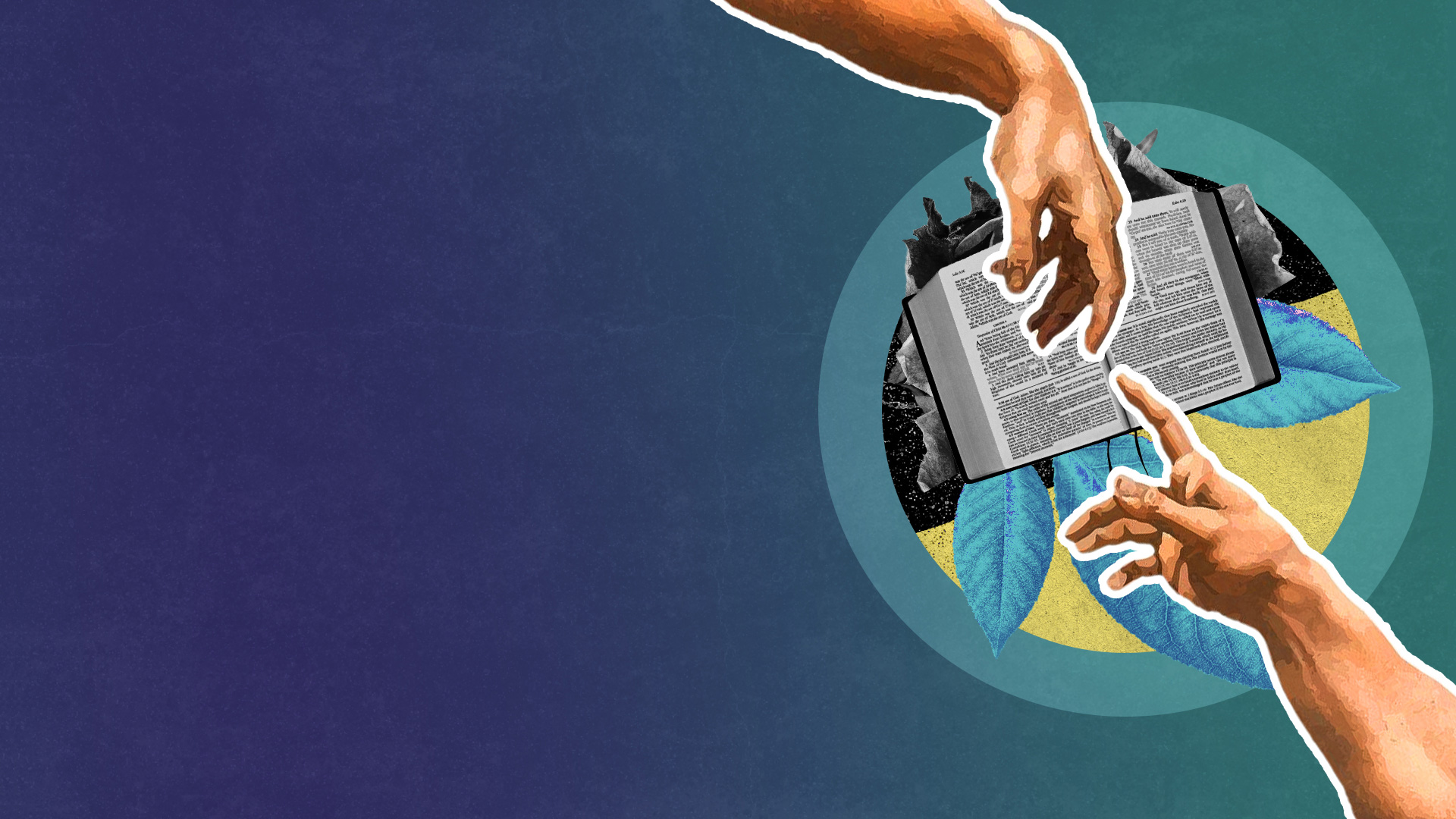 1. CREATIVITY IN VISION
2. CREATIVITY IN INNOVATION
3. CREATIVITY IN DESIGN
4. CREATIVITY IN PRODUCTS
5. CREATIVITY IN SOLUTIONS
6. CREATIVITY IN COMMUNICATION
7. CREATIVITY IN RELATIONSHIPS
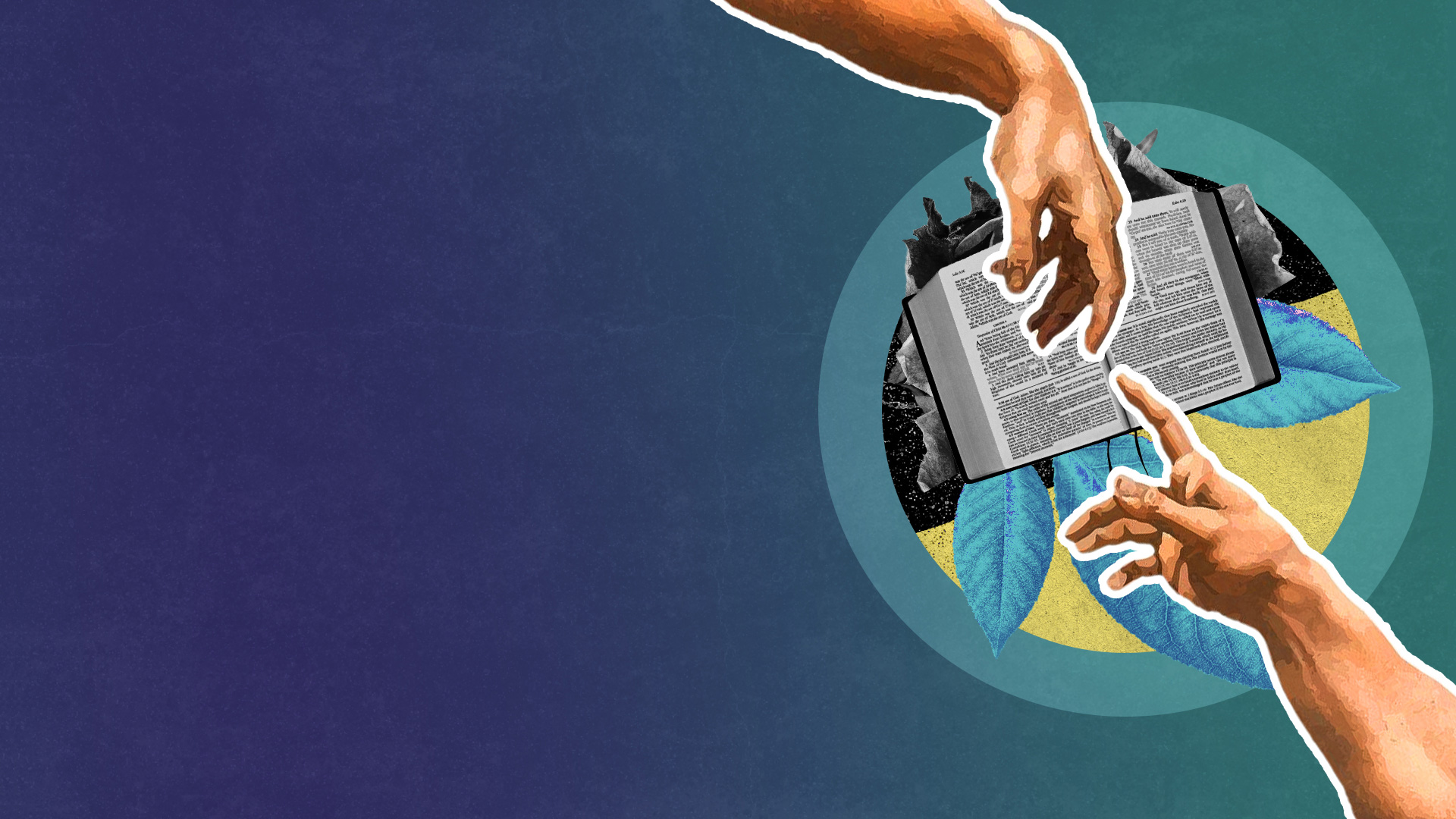 SUMMARY
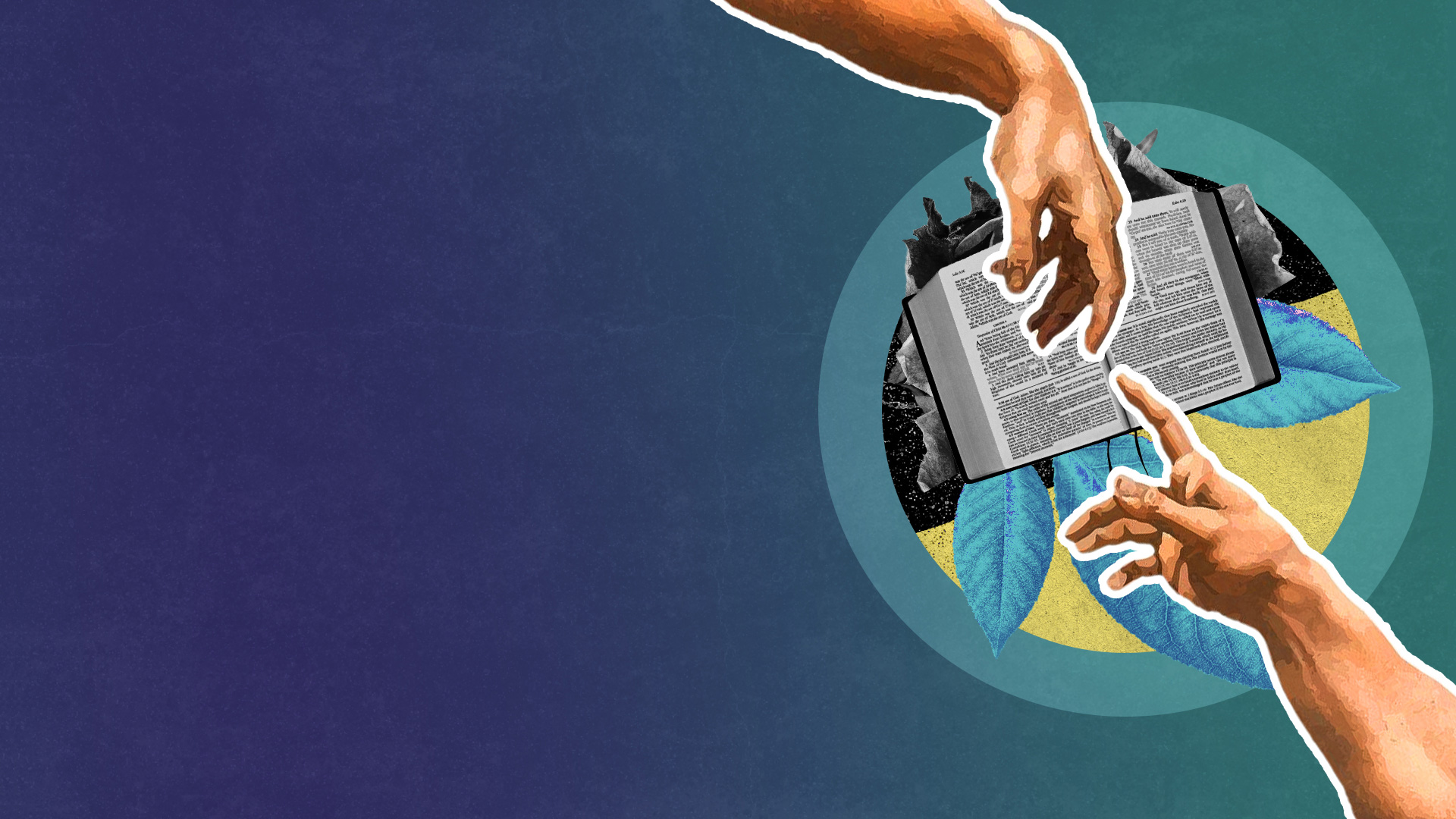 GOD THE CREATOR-ARTIST
PURPOSE - ART AND CREATIVITY
THE CREATIVE FLOW
CREATIVE EXPRESSIONS